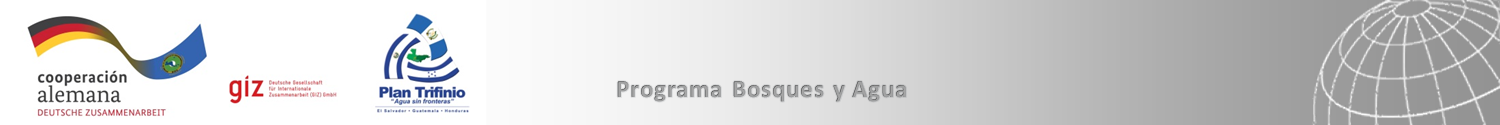 Establecimiento de semilleros/
viveros de café
Moisés Valverth
William Ordóñez
“Fomentando el manejo transfronterizo de los recursos naturales en la Región del Trifinio!
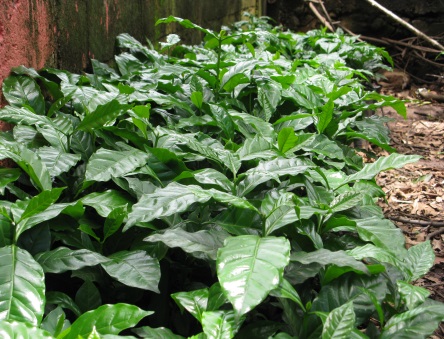 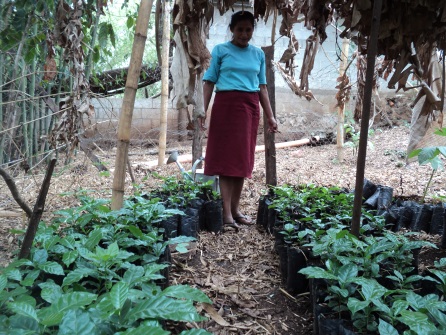 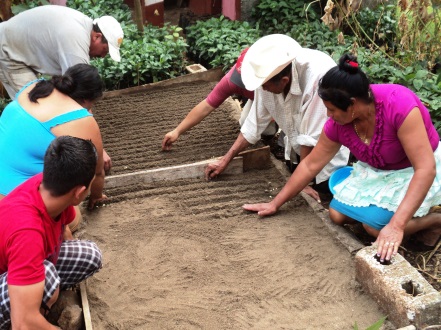 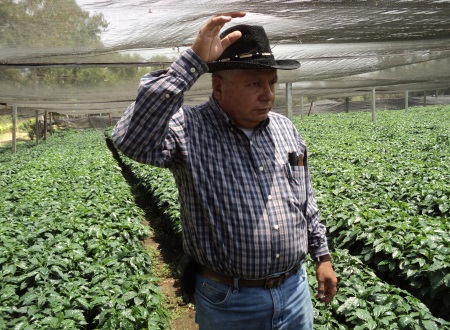 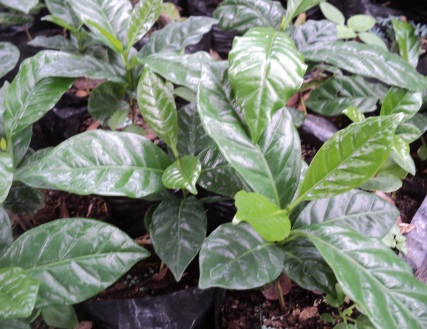 LA PIRAMIDE DE LA RENTABILIDAD  AGRICOLA
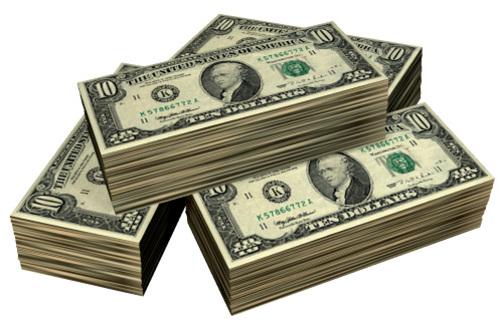 SANIDAD
NUTRICION
BALANCEADA
MANEJO ADECUADO
ADMINISTRACION EFICIENTE
Taza
Tueste
Almacenamiento
Transporte
Beneficiado Hº y S⁰
Cosecha óptimamente Maduro
Manejo Fitosanitario de la Finca
Plan de Fertilización
Sombra del Cafetal
Micro Clima: Temperatura, Lluvias, Viento, Vegetación
Variedades
Altitud de la Finca
FACTORES QUE INFLUYEN EN LA CALIDAD
Objetivo

Que  todas  y  todos los   participantes conozcan las   etapas  que conlleva  el  establecimiento  de  una plantación de  café la cual inicia a partir de hacer  el   Semillero o  almacigo  y  posteriormente  la  etapa  de vivero;   finalmente la  siembra  de  las  plantas en  el  lugar  definitivo en  el terreno.
Actividades previas al establecimiento semilleros
Selección de la variedad a sembrar
Características micro climáticas y de altura
Calidad en taza
Resistencia o conocimiento de enfermedades
Productividad
Selección artesanal
Tomar en cuenta
Características de la planta
Plantas entre 4 y 8 años de edad
Lotes homogéneos
Centro de la planta, centro de la bandola, corte intermedio.
Selección artesanal
Recolección
Fruto en su madurez optima
Despulpado a mano o con el pechero de la despulpadora abierto
Se debe fermentar y lavar la semilla, hacer prueba de flote y sacar los flotes y orear a la sombra.
se debe seleccionar
se estima que 1 libra de café al 30 % de humedad posee 1200 semillas para 1000 plantas sanas
Granos que debemos sacar
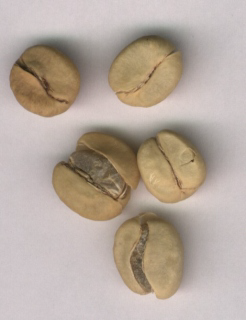 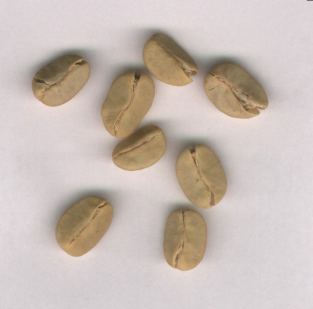 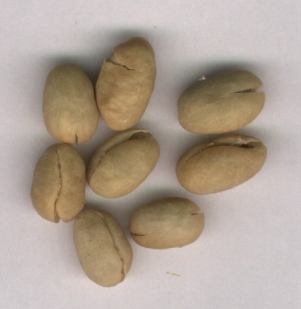 Triángulo
Grano mordido
Grano caracol
Etapa de semillero
Elaboración de semilleros
El semillero es el lugar dedicado a germinar las semillas y durara de 75 a 90 días hasta el transplante a la bolsa.
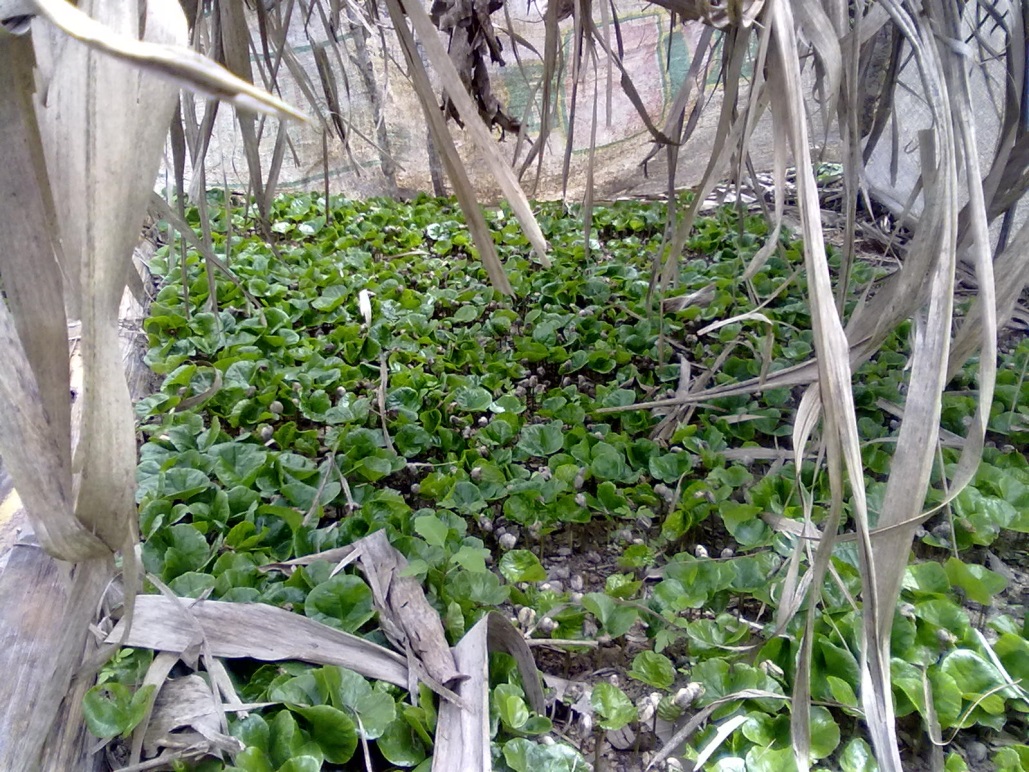 Diseño de la cama
1 metro de ancho por 20 cm de alto y largo necesario máximo 10 metros
Separación entre camas: 40 a 50 centímetros
Como sustrato de preferencia usar arena de rio desinfectada.
Sembrar en bandas de 8 a 10 cm de ancho con distancia de 5 cm entre cada banda
Tapar con zacate seco y levantar la sombra a 1 metro de altura a los 45 días.
Se necesita 1 metro cuadrado por cada libra de café
La planta esta lista para el transplante entre los 75 y 90 días
Tratamiento del sustrato para el semillero
Para prevenir el “Mal del talluelo” y Nematodos, se puede  hacer  de la  manera  siguiente: Químico1. Tratar la cama de las eras con un  químico.Cultural (pequeños semilleros)2. Agua  hirviente3. Solarización de  la  camada durante  15-20  días.
Para preparar   5 metros cuadrados de  era se  necesita  1 metro cubico de  arena.
Diseños de semilleros
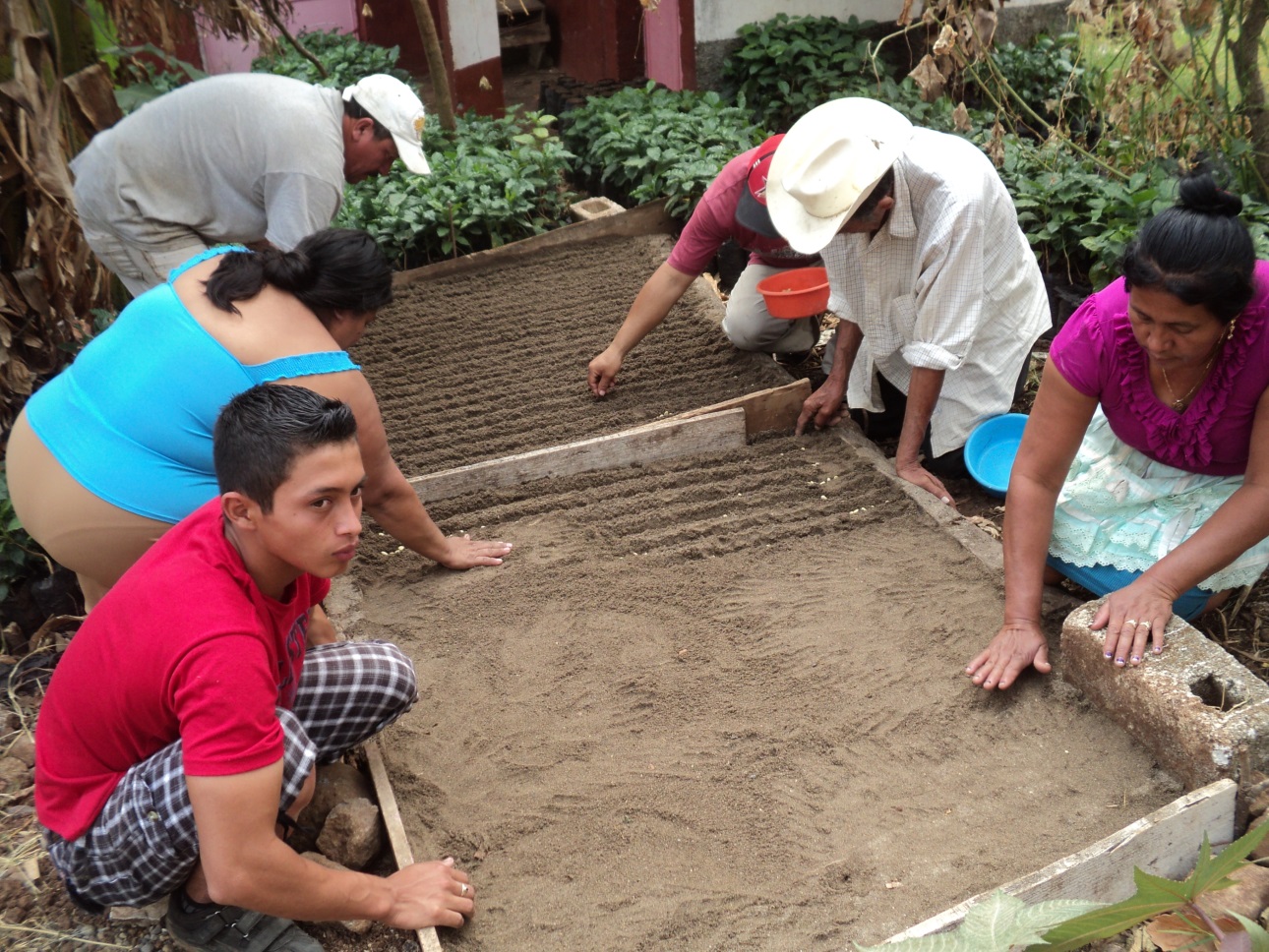 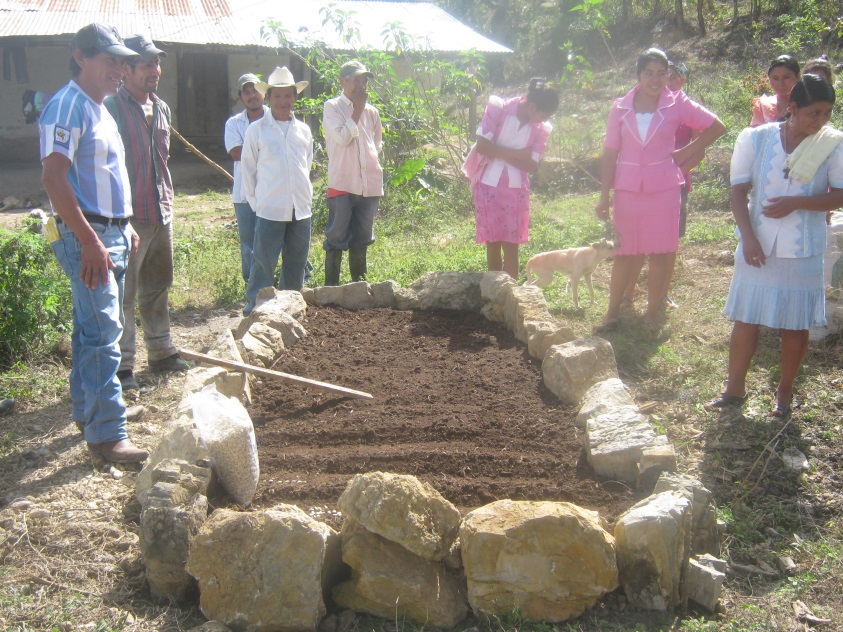 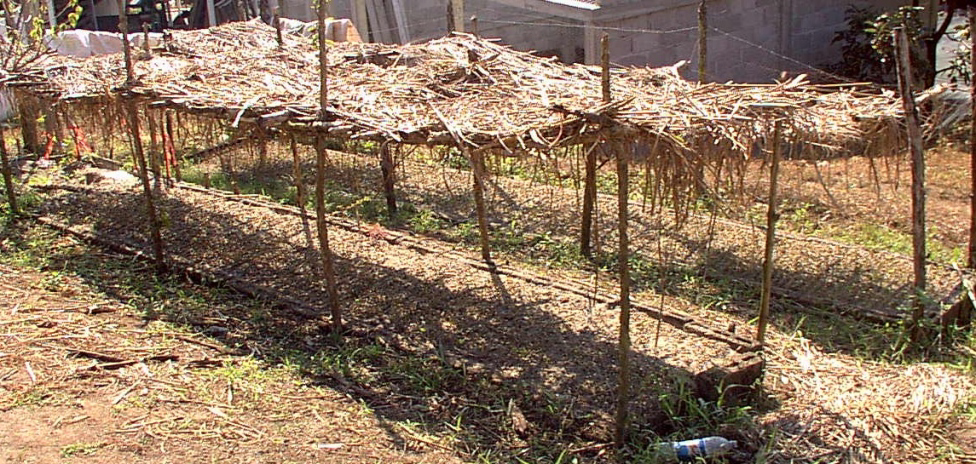 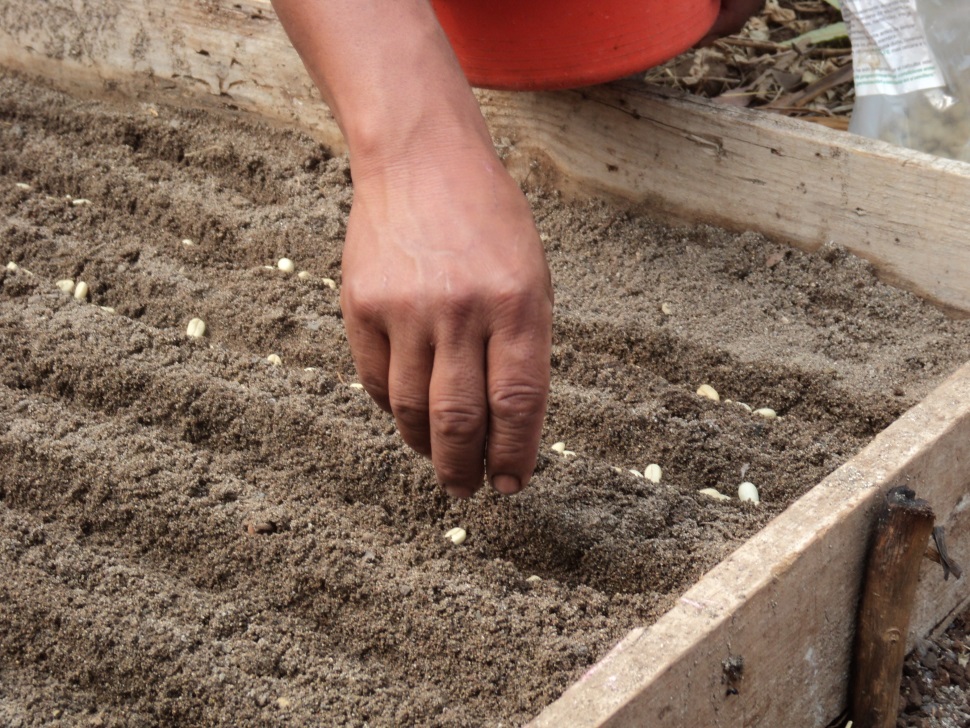 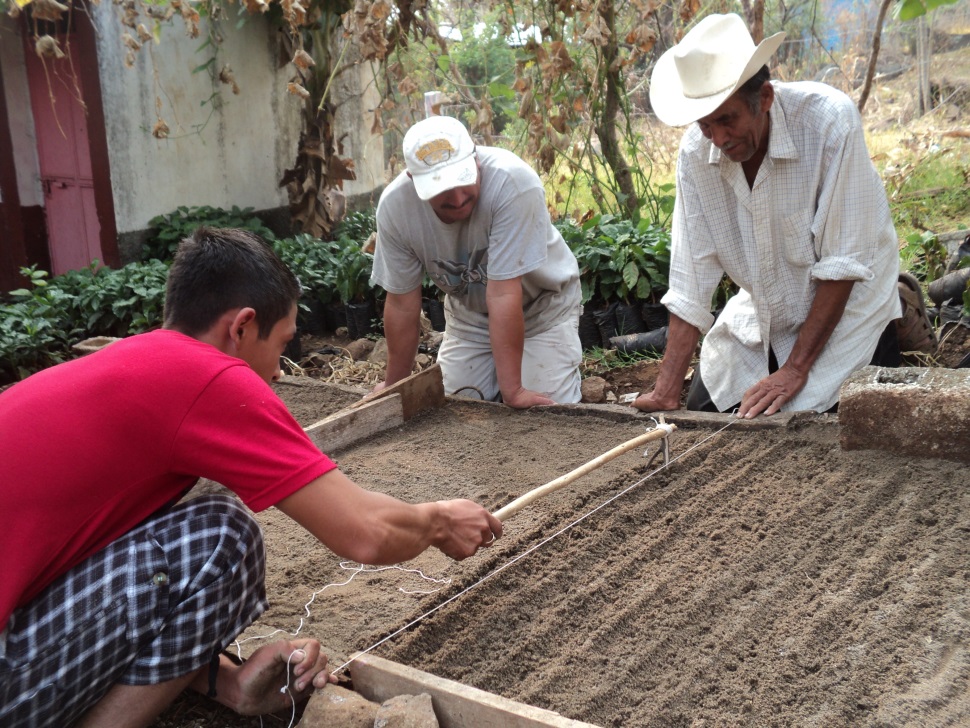 Nivelar la cama de las eras antes de proceder a la siembra.
Siembra a chorro seguido. 
Distancia entre surcos es de 5 a 7 cm.
Siembra en bandas de 5 a 10 cm.
Protección de  cama siembra
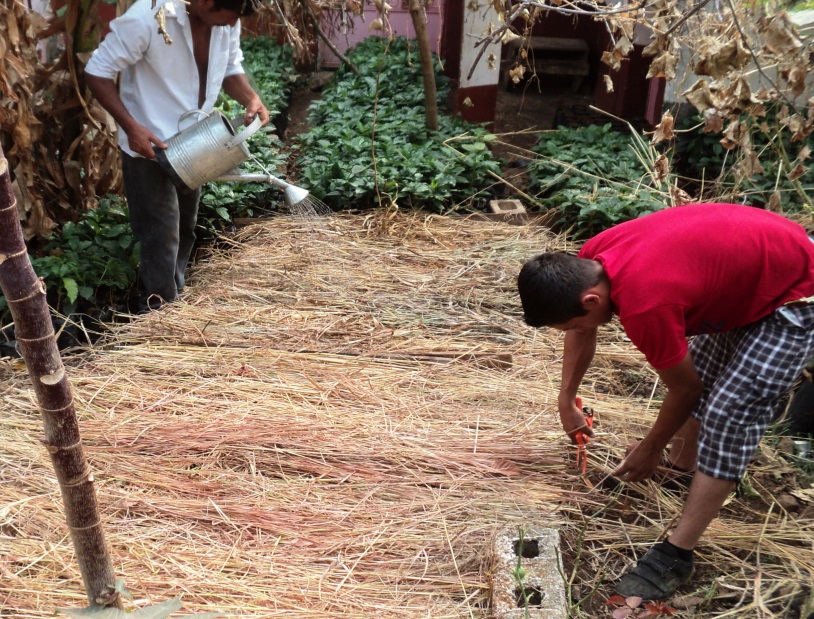 Después de la siembra, cubrir la era con zacate seco sin semillas (MULCH)  con el propósito de evitar que la semilla se salga con el riego  o la  lluvia.
Siembra de semilla en el almacigo
Camas   es el  sitio donde se acondiciona la semilla para facilitar su germinación, emergencia y crecimiento de las plántulas.
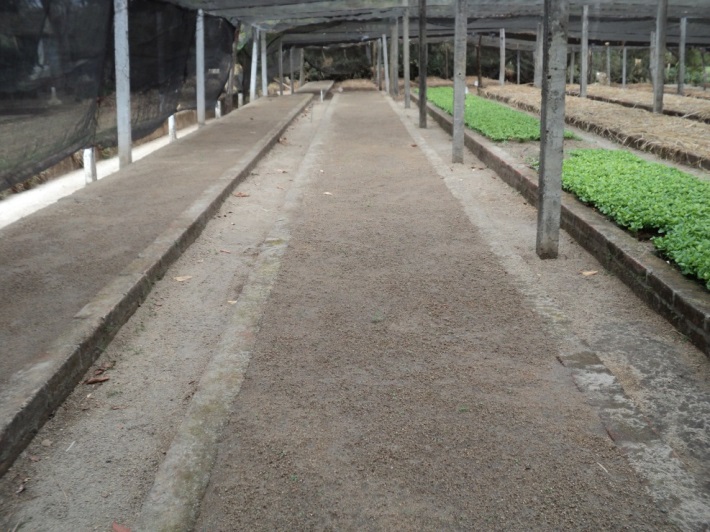 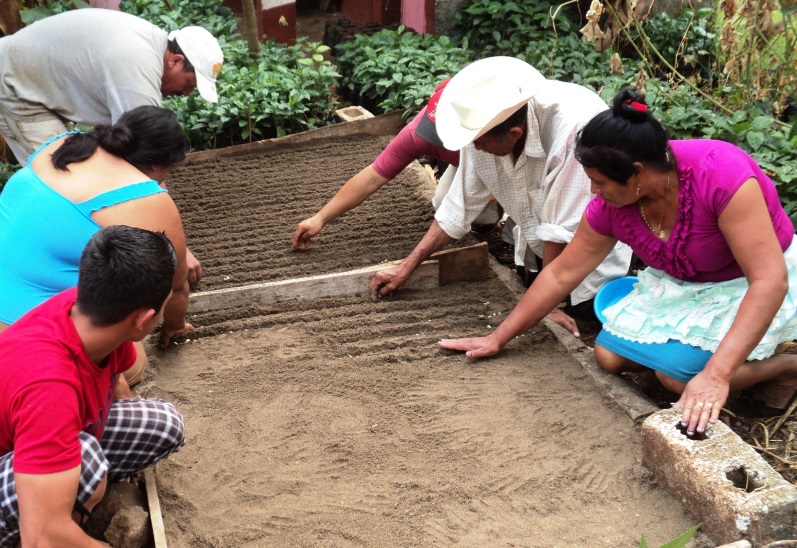 Siembra en camas comerciales
Siembra  en cama artesanal (pequeño)
Cuidado antes y después de la siembra
Asegurar un  buen  tratamiento de la cama de siembra
Si  se  hace   tratamiento químico esperar  la vaporización de  gases antes  de  sembrar de acuerdo a las instrucciones tecnicas.
Antes de surquear, humedecer la arena o cama de la era. 
Nivelar la cama de las eras antes de proceder a la siembra.
4. Siembra a chorro seguido. 
5. Distancia entre surcos es de 5 a 7 cm.
6. En bandas de 5 a 10 cm. 7. Apelmazar la arena después de tapada la semilla.
Mantenimiento
Elaborar e implementar un programa fitosanitario preventivo.
Elaborar e implementar un programa de nutrición.
Mantener el seguimiento constante de humedad.
Mantener observación continua.
Mantenimiento del semillero
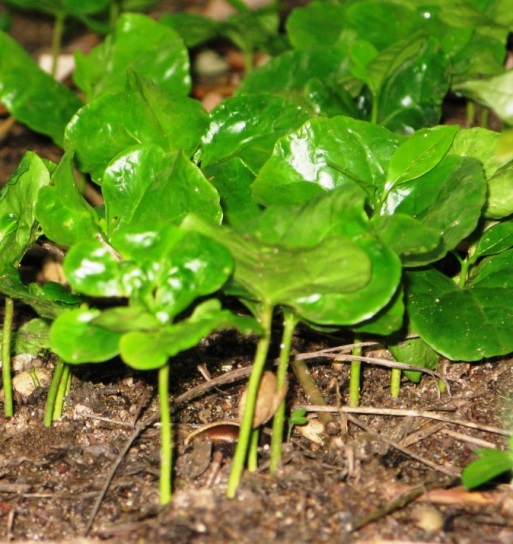 Regar diariamente para obtener una buena germinación y emergencia. 
Evitar el exceso de humedad ya  podría retardar la germinación  y  causar  problemas de  hongos. 
Levantar la cubierta   de    zacate o mulch cuando la semilla comience a hincar, lo que  sucede a partir de los 35 a 45 días después de sembrada la semilla.
Si aparecen brotes de “Mal de Talluelo”, eliminar las plántulas enfermas, sacarlas del lugar y quemarlas.
Aplique fungicida como: Rizolex 10 gramos por galón de agua. Repetir la aplicación a los 20 días.
Etapa de vivero
En  que   consiste  un  vivero?
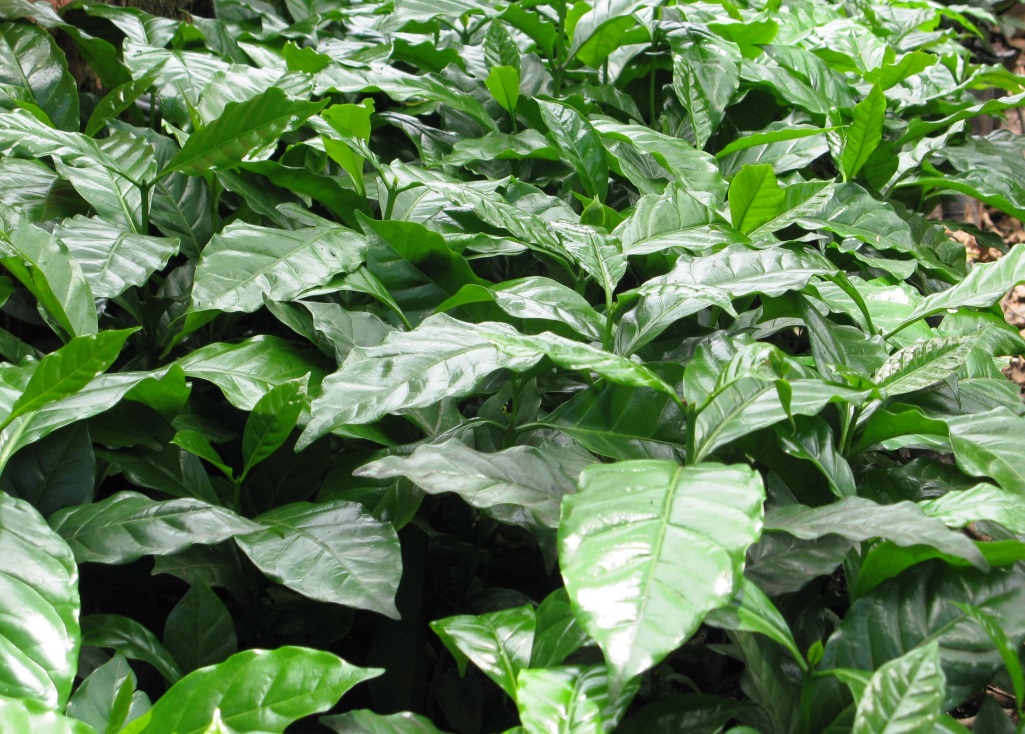 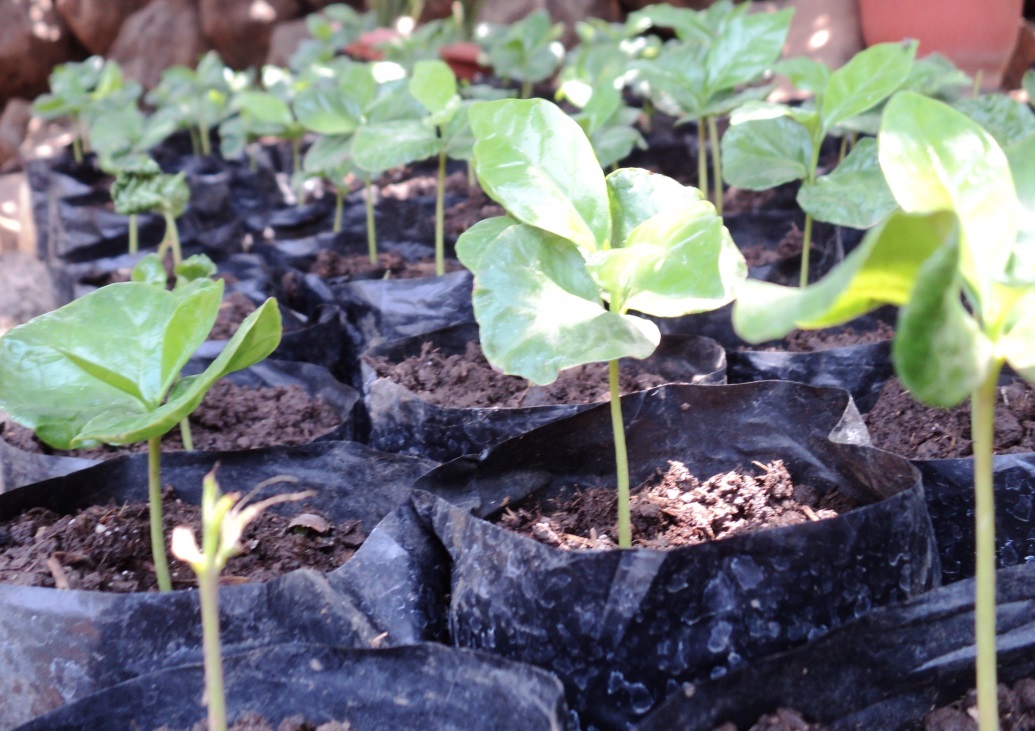 El vivero  es  el  sitio  donde se colocan las plántulas   para  que  logren  el  crecimiento  adecuado  y   posterior   traslado  para la  siembra   al lugar definitivo en   campo.
Paso  para establecer  un  vivero de café.
Selección del  lugar:  fácil acceso, cercano a una fuente de agua, cercano a la parcela a sembrar, buen drenaje, topografía plana o ligeramente inclinado,  protegido de fuertes vientos y de animales
Mezclas del  sustrato: suelo  franco  (tierra negra)  mezclado   con  30% de materia  orgánica  y 5% de arena blanca .
Tratamiento del   sustrato: libre de plagas y otros  patógenos  mediante  tratamientos con  practicas  culturales(agua hirviente, solarización)  o  tratamiento  químico.
Trazo y construcción  de  la   enramada:  el  tamaño  dependerá  de la  cantidad  de  plantas  a  producir.    Medidas   Idem  a   semillero.
Tratamiento  para  desinfestar  las  plántulas:  sumergir  en  una  solución  de fungicida (carbendazin)  dosis   9 cc por  galón  de  agua.
Trasplante de  plántulas en  las  bolsas de tamaño 5" x 8" x 3 mmm. O 6" x 8" x 3 mmm.
Sustrato para llenado de bolsa
Rico en materia orgánica
Tierra negra
Evitar el uso de arcilla
	Utilizar:
	Pulpa descompuesta
	Arena
	Cal
BOLSA A UTILIZAR
ARRANQUE DE PLANTULAS
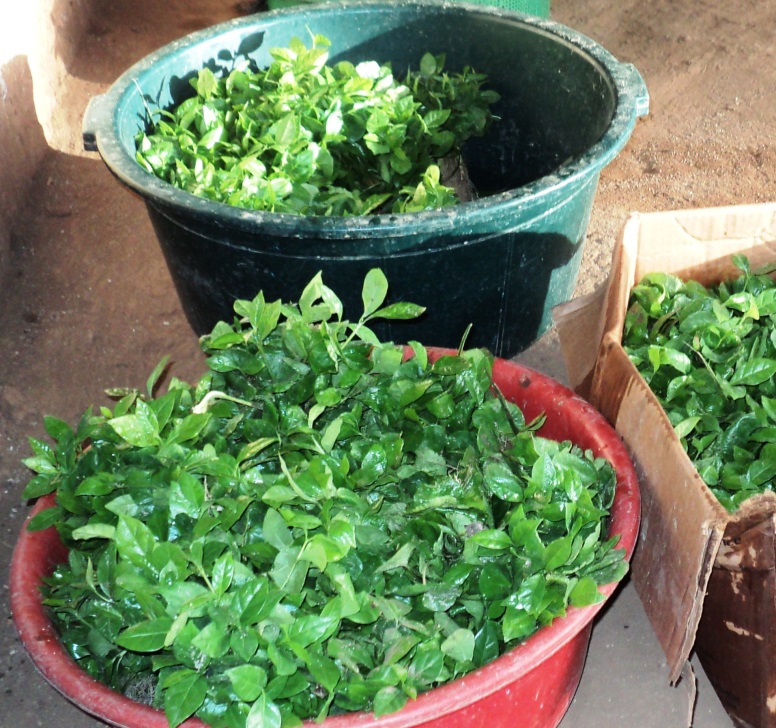 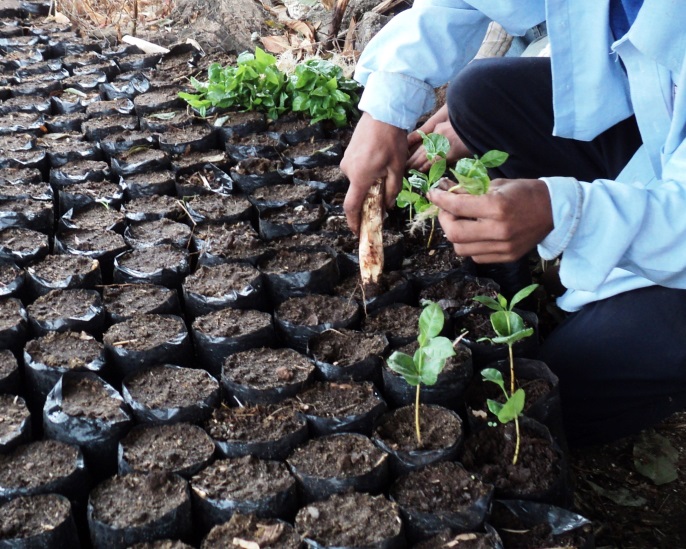 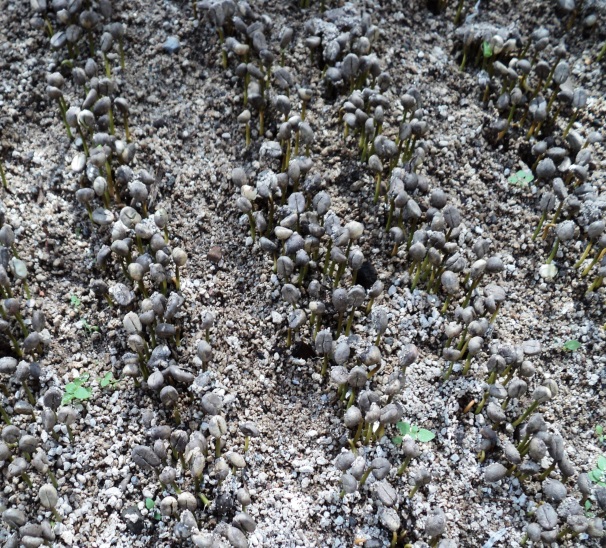 Patacón, soldadito, fosforito a  55-60 días
Concha, papalota o chapola a los  75  días.
El arranque las plántulas se realiza entre los 60 a 90 días después de   la siembra. 

Eliminar  las que presen  defectos a nivel del tallo,  dañados por plagas  o  raíces  tipo pata de gallina, raíz doblada o sea  colita de  tunco, sin raíz principal.
Selección de plantas para el transplante
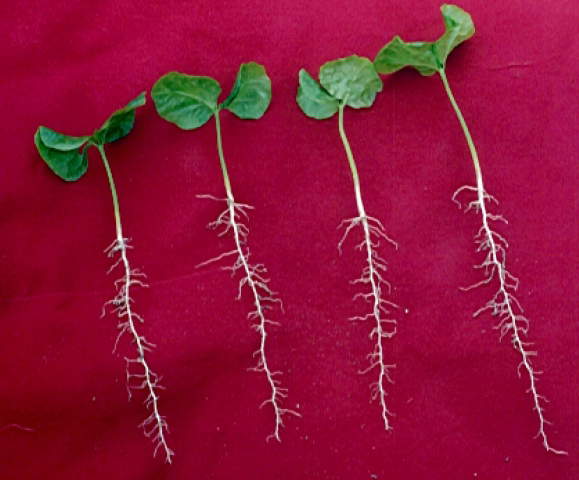 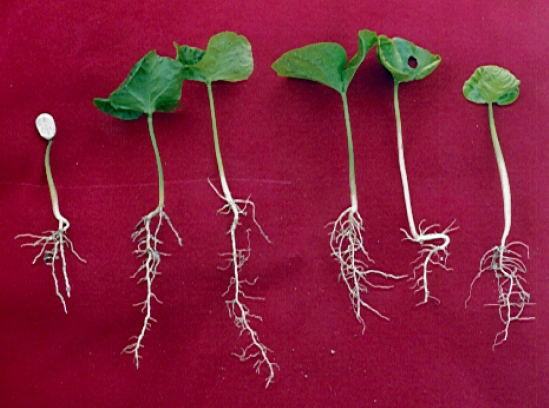 Plántula de mala calidad
Buena plántula para el transplante
TRASPLANTE A  BOLSAS
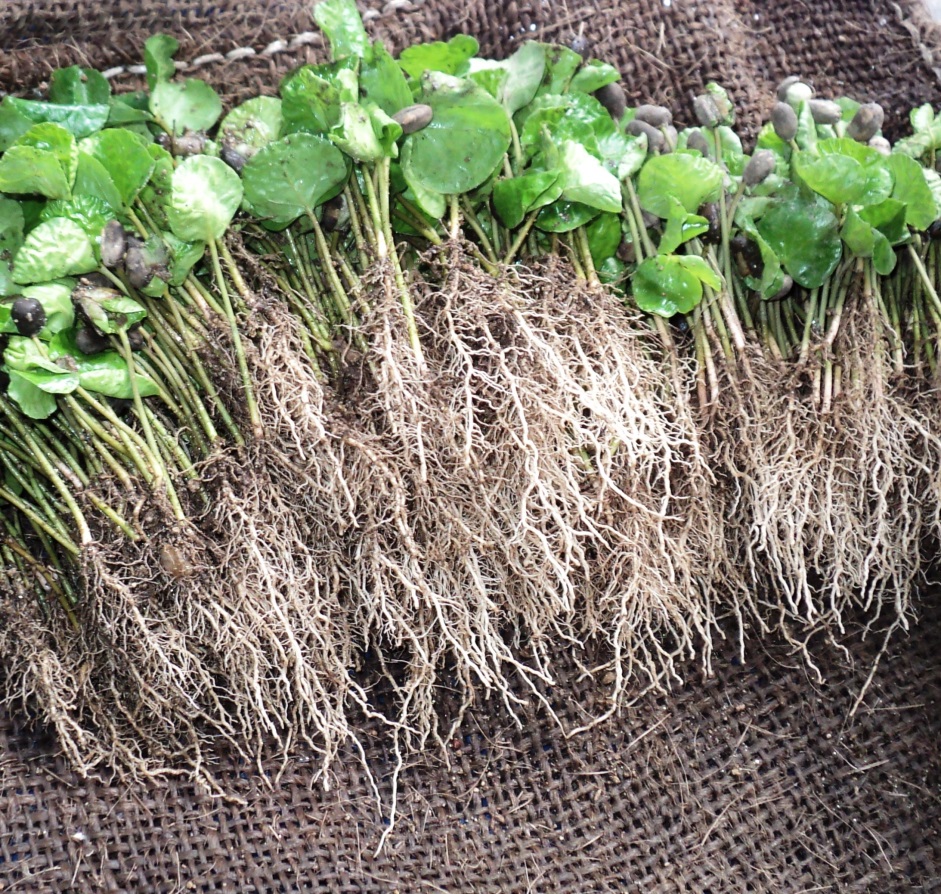 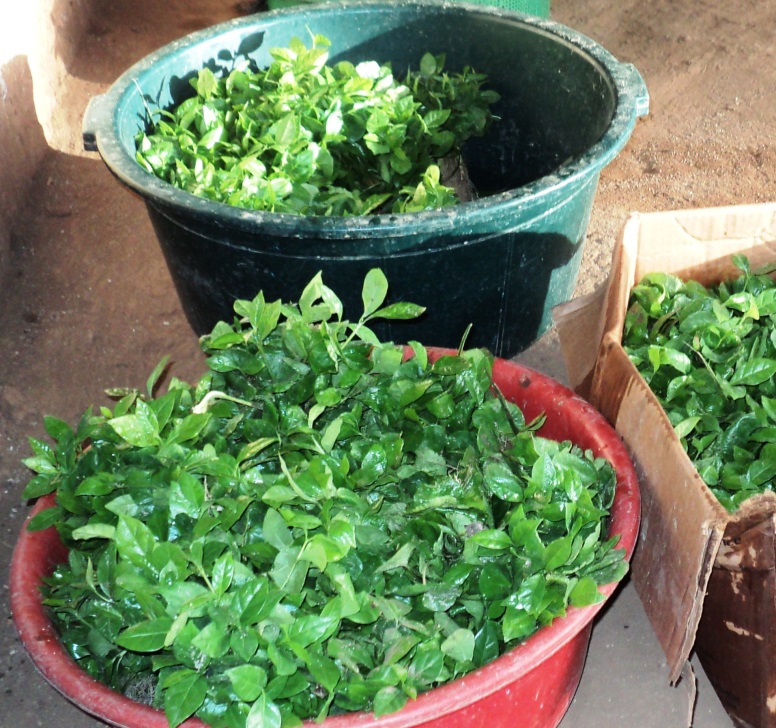 Hacer  una   buena    selección:  Eliminar  las que presen  defectos a nivel del tallo,  dañados por plagas  o  raíces  tipo pata de gallina, raíz doblada o sea  colita de  tunco, sin raíz principal.
Trasplante
Establecer sombra con buena altura
Desinfectar la raíz con un fungicida para evitar mal de talluelo
Utilizar una fórmula arrancadora (20 litros de agua+4 onzas de raizal+4 onzas de formula fosforada) 100 cc por bolsa 5 min antes del transplante.
Mantener el permanente monitoreo de humedad.
Distanciamiento  y  ordenamiento  de  las  bolsas
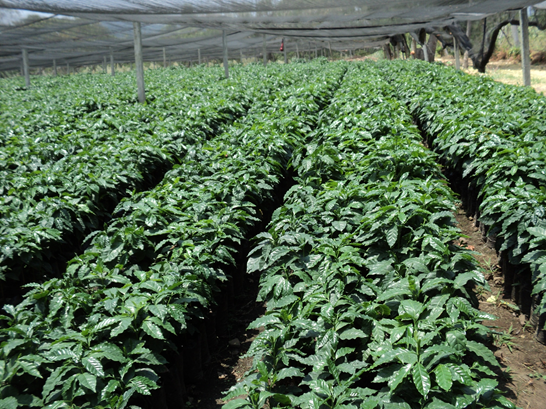 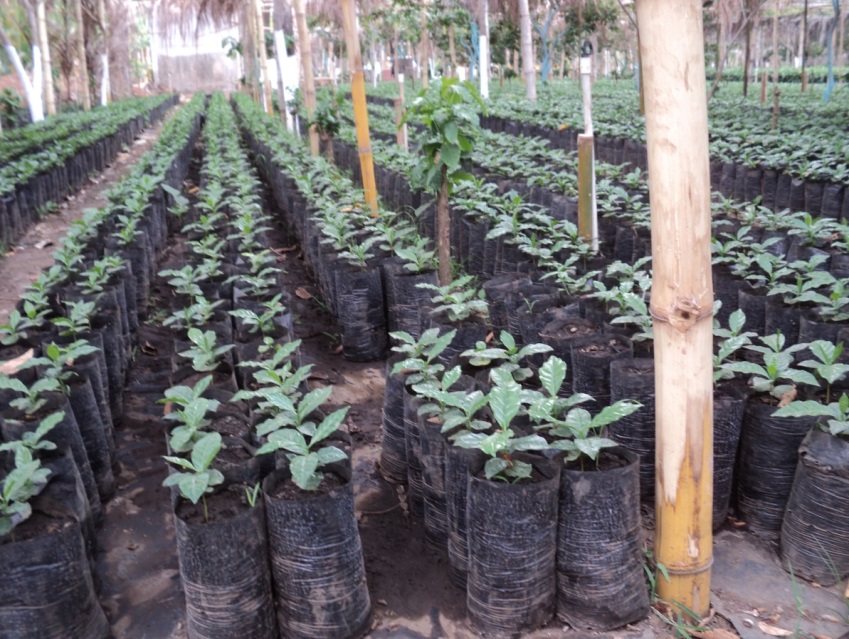 Dos  modalidades de  vivero en bolsas: 
 en  dos   y  cuatro   filas  y 0.50 metros entre calles
Actividades de mantenimiento del vivero
Control   manual  de  malezas
Construir  drenajes
Riegos  periódicos según   necesidad
Hacer  el  escardado o  picado del suelo de  la  bolsa  y calzado de  bolsas
Mantenimiento  de  sombra  adecuada
Monitoreo  de  plagas  y  enfermedades, controles preventivos  y  o  curativos.
Vivero establecido
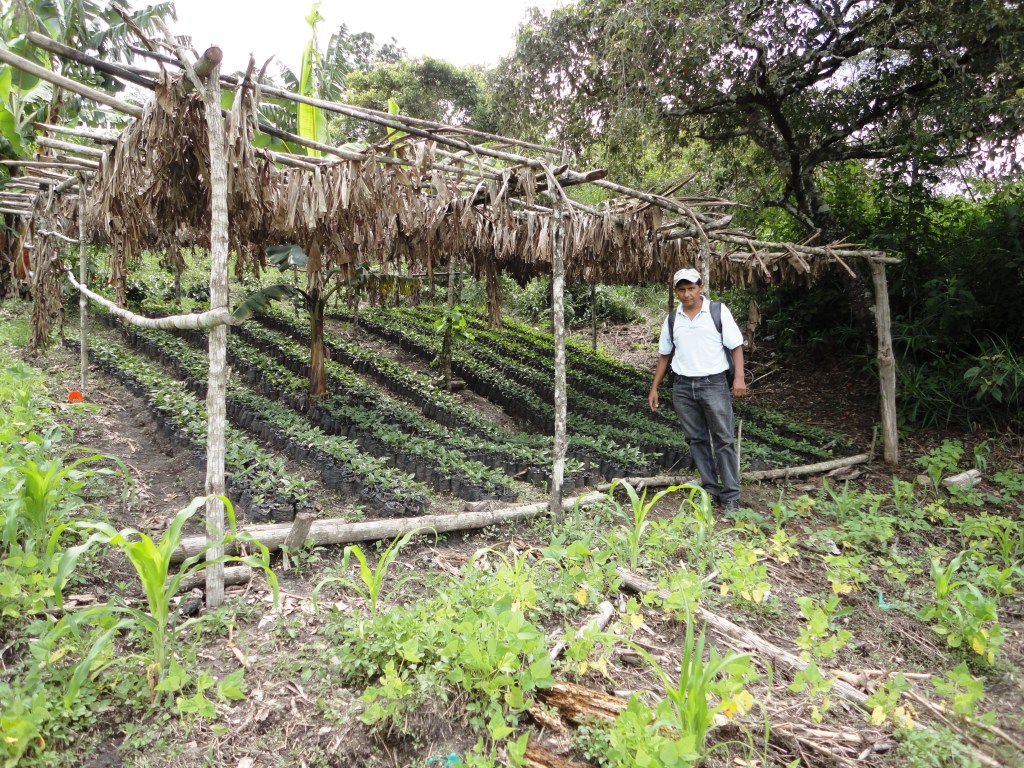 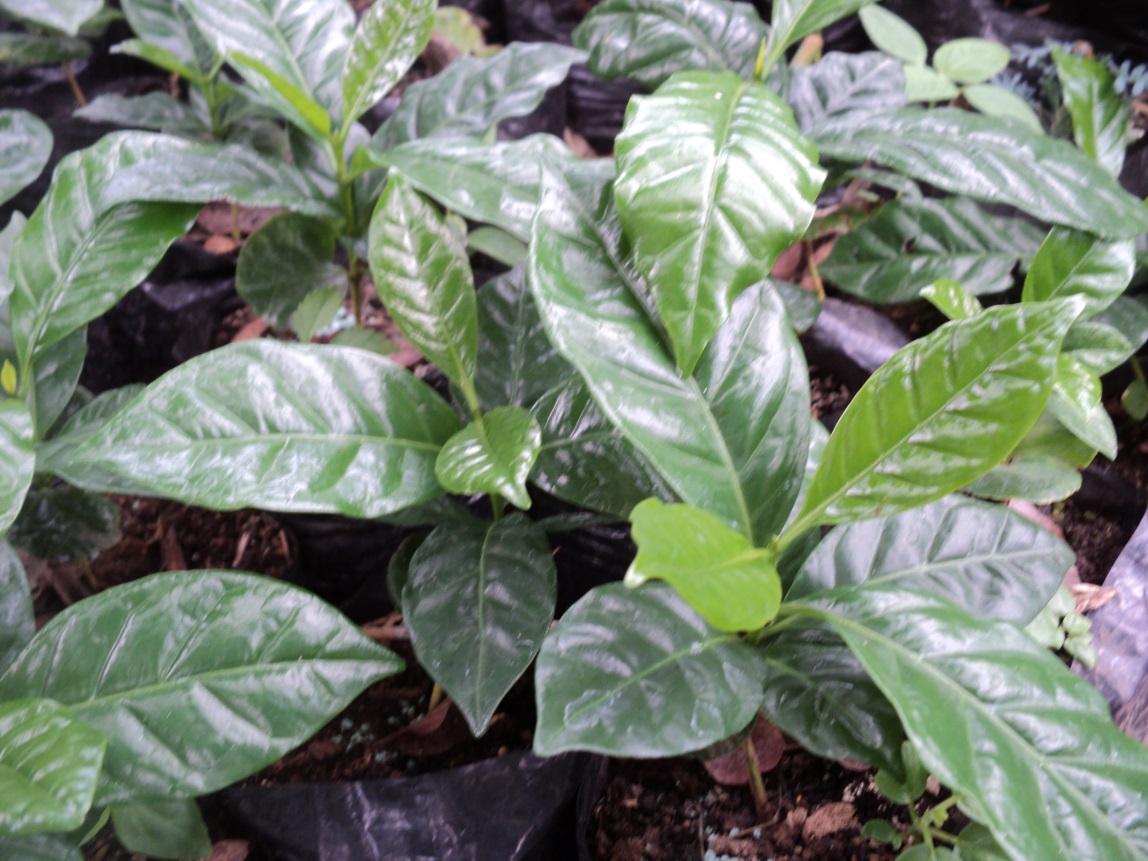 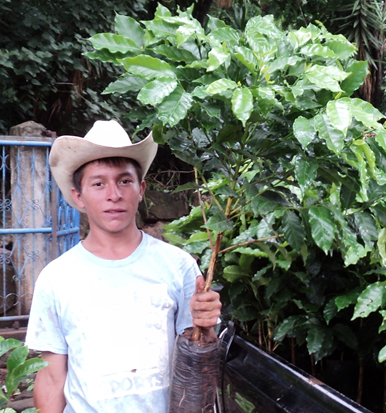 Producto   final 
 Plantas   vigorosas
Trasplante
De acuerdo a la región y cultura se puede trasplantar desde que la planta posee 6 hojas verdaderas hasta de 4 cruces.
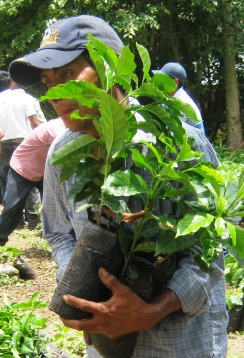 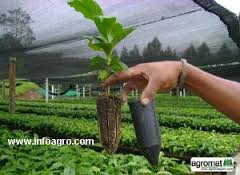 Preguntas
Gracias…….
Vielen  Danka